Thomas Becket
Církev ve středověké Anglii
Církev po roce 1066
Dvě arcidiecéze – Canterbury a York  arcibiskup z Canterbury – tradiční právo korunovat krále  r. 1066 Stigand z Canterbury exkomunikován, korunovaci provádí Aeldred z Yorku 
1070 – arcibiskupem z Canterbury Lanfranc – původem z Lombardie, převor opatství Bec a opat v Caen  po jeho smrti (1089) Vilém II. Stolec neobsadil  1093 arcibiskupem jmenován Anselm (z opatství Bec, původem z Itálie)  pro spory s králem odchod do exilu 
1100 – Anselm se vrací z exilu  období „boje o investituru“ Anselm zastáncem, papežské politiky  rozpor s Jindřichem I.  1103 odchod do  Říma (2. exil)  1105 usmíření s králem  Jindřich se vzdal investitury, zachováno skládání holdů za světská léna (oficiálně 1107 ve Westminsteru)
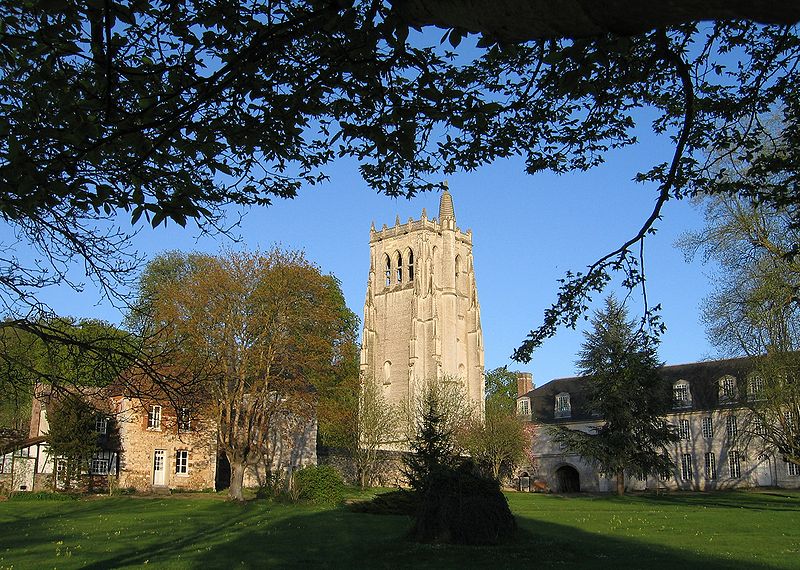 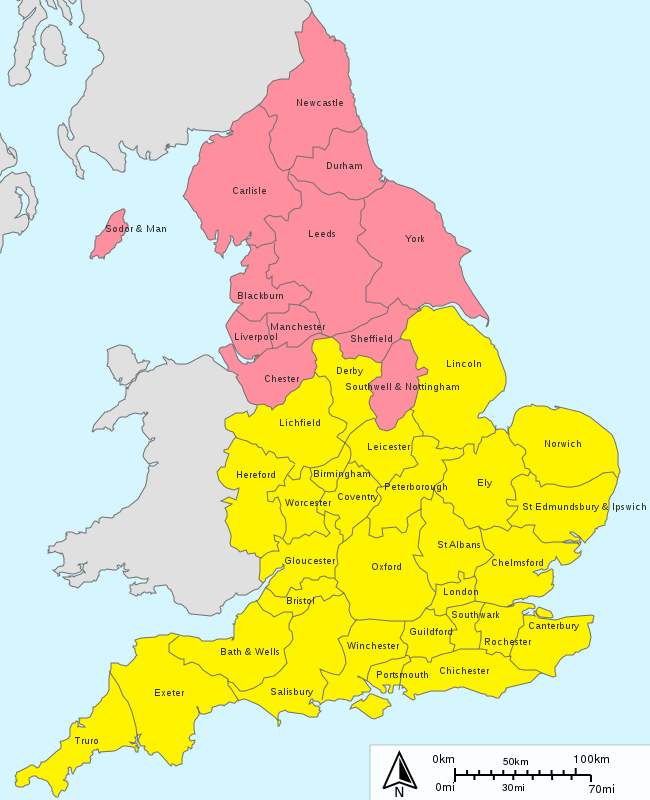 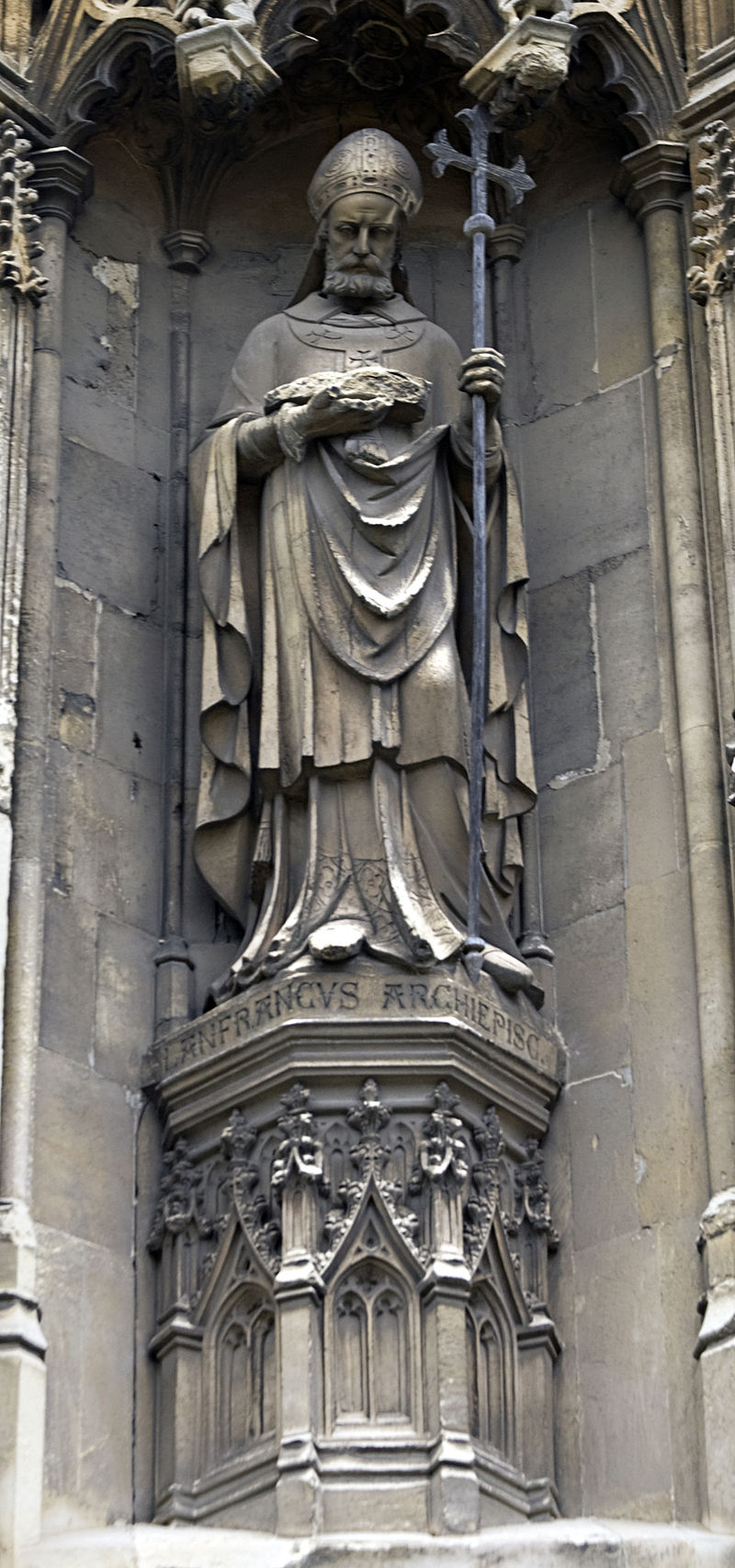 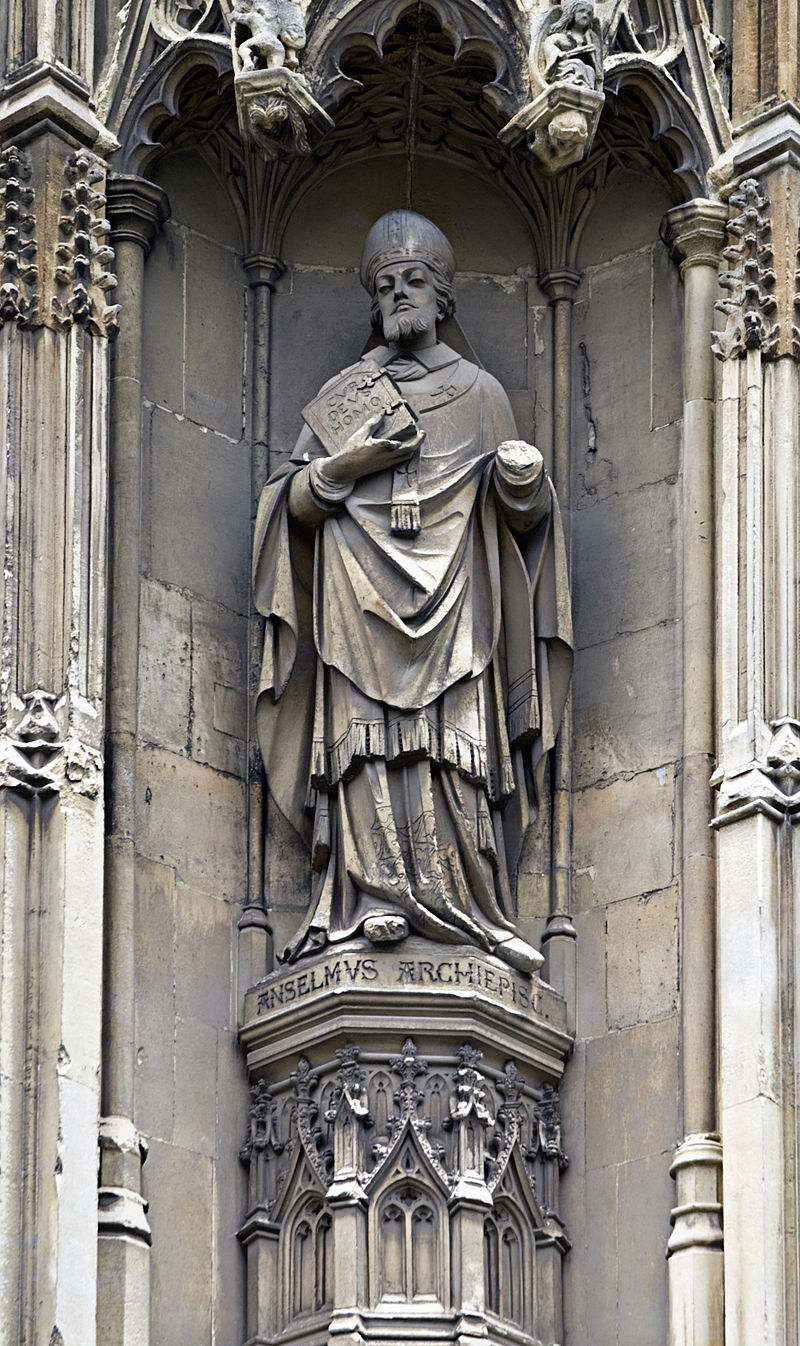 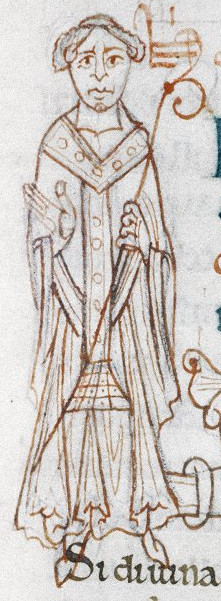 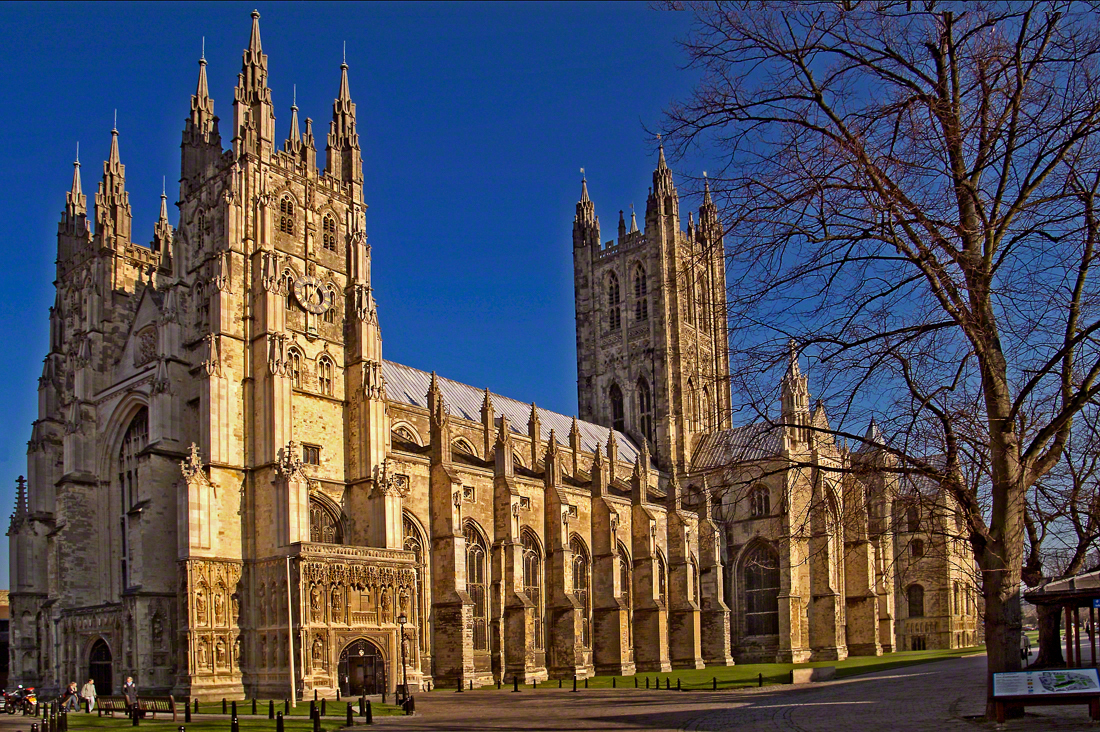 Thomas Becket – mládí
Rodina původem z Normandie (nejspíš z Rouenu nebo okolí)  - usazená v Londýně na konci 11. století – otec Gilbert byl kupcem 
Thomas se narodil r. 1120 (Barlow) nebo 1118 
Již od dětství veden ke zbožnosti (zejména matkou)
Získal kvalitní vzdělání (v opatství Merton, v Londýně, v Paříži) 
Vstupuje do služeb arcibiskupa Theobalda z Canterbury  1143 ho např. doprovází do Říma 
1154 jmenován arcijáhnem v Canterbury 
1155 kancléř Jindřicha II.
Již od raného dětství, jak se sluší poznamenat, byl veden svojí matkou k bohabojnosti a k oddané úctě ke svaté Panně (Marii).
Gervase z Canterbury, Dějiny arcibiskupů z Canterbury
Arcibiskupem z Canterbury
1159 – papežské schizma – Alexander III. x Viktor IV.  Jindřich se přiklonil k Alexandrovi  uznal  za to sňatek jeho syna Jindřicha s Markétou Francouzskou, svatořečení Eduarda Vyznavače; Becket podporuje v tomto rozhodnutí krále
V roce 1161 zemřel Theobald z Canterbury  možným kandidátem Gilbert Foliot, biskup z Herefordu  některými považován za až fanatického 
Zvolen Thomas Becket – dobrý vztah s králem, podle Johna ze Salisbury si ho přál za nástupce i Theobald  květen 1162 nastupuje na canterburský stolec (vysvěcen biskupem z Winchesteru 3. června) 
Změna postavení (nejvyšší představitel církve v Anglii)  změna vztahu s Jindřichem  Thomas se vzdal postu kancléře – plně se věnuje záležitostem arcidiecéze
Všechen klérus canterburské provincie byl svolán do Londýna, za přítomnosti Jindřicha, syna krále, a také královských justiciárů, jednohlasně pak, aniž by se kdo zdržel, zvolili arcibiskupem Thomase z Canterbury, arcijáhna a královského kancléře. Volbu pak, když proti ní nebylo námitek, oznámil v refektáři kláštera ve Westminsteru čtvrtého dne před Letnicemi Jindřich z Winchesteru (…) Následujícího dne, tedy v neděli (3. června) přijal pak svěcení z rukou Jindřicha z Winchesteru, jelikož biskupský stolec v Londýně byl právě neobsazený.
Ralph de Diceto, Ymagines Historiarum
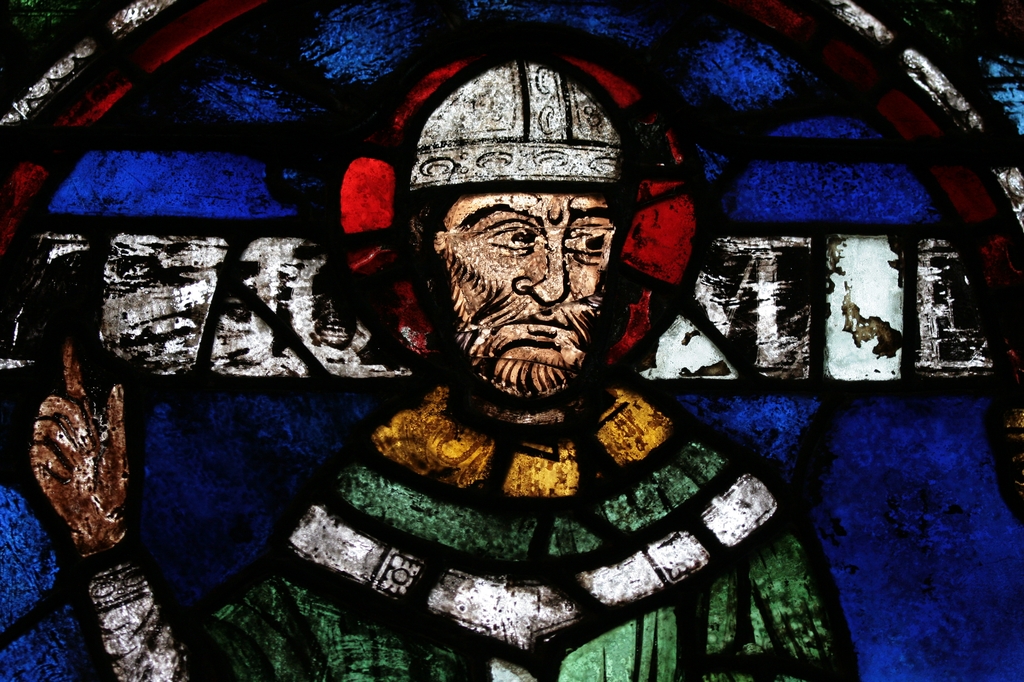 V konfliktu s králem
1163 – sněm ve Woodstocku – otázka tzv. auxilium vicecomitis – podpůrných plateb vlastníků půdy šerifům– Jindřich požadoval, aby tato platba odcházela přímo do královské pokladny  chtěl větší kontrolu nad šerify  Becket striktně odmítl (argumentoval dobrovolností platby, hrozil, že z církevních statků nepůjdou do rukou krále žádné peníze navíc)  Jindřich neměl podporu a musel ustoupit 
Říjen 1163 – sněm ve Westminsteru – u příležitosti přenesení ostatků sv. Eduarda Vyznavače – poprvé nadnesena otázka tzv. zločinných kleriků  Jindřich požadoval, aby byli souzeni také světskými soudy  Becket oponoval a argumentoval nemožností dvojího souzení  Jindřich se odvolával na „zvyky království“ a žádal biskupy, aby je respektovali  budou respektovat pouze to, co není v rozporu s kanonickým právem
Jindřich zbavil Thomase jeho statků z dob kancléřství  a odebral z jeho péče syna Jindřicha 
Thomas se královské vůli prozatím podřídil (neměl přímou podporu papeže, který si nemohl dovolit ztratit spojence v Jindřichovi II.; někteří příslušníci kléru byli také proti němu)
Toho roku také vzplanula velká neshoda mezi králem Anglie a Thomasem, arcibiskupem z Canterbury ohledně církevních důstojenství, které chtěl řečený král Angličanů narušit a snížit jejich vážnost, zatímco arcibiskup se snažil všemi možnými prostředky udržet církevní moc a důstojenství nedotčené. Bylo královým přáním, že kněží, jáhni, podjáhni a další církevní hodnostáři, budou-li dopadeni při krádeži, vraždě, zradě, žhářství nebo jiných takovýchto činech, měli by být souzeni světskými soudci a trestáni laiky. Na to arcibiskup z Canterbury namítl, že jestli by klerici ze svatých řádů nebo nějací jiní církevní hodnostáři měli být souzeni v nějakém takovém případě, mělo by to být příslušníky církve a církevními soudy (…) A pakliže se proviní znovu, měli by být souzeni po libosti krále a jím pověřených osob.
Roger Howden, Chronica
Clarendonské konstituce
Leden 1164 – sněm v Clarendonu  Jindřich usiloval o všestranné a oficiální uznání svých stanovisek ohledně kléru
Kodifikace „zvyků země“ – 16 odstavců 
Odstavec 3 – otázka kriminality kléru  soudy nad příslušníky kléru mají být vedeny pod dohledem královského úředníka  v případě prokázaní viny měli být předání světskému soudu a odsouzeni (rozdíl v trestání za zločiny u církevních soudů – obvykle pouze zbavení funkce nebo vyloučení z církve, nikoliv hrdelní tresty)  v případě prokázání viny neměl odsouzený člen kléru požívat ochrany církve 
Omezena také možnost opustit zemi bez souhlasu krále, možnosti odvolatelnosti k vyšší instanci (tlak na to, aby byly spory řešeny u královského soudu), zakazuje se exkomunikace bez předchozího souhlasu krále 
Becket nejprve pod nátlakem svého okolí a bez větší podpory (ani ze strany papeže) konstituce přijal a nařídil tak udělat i všem biskupům  Becket přiznal, že tímto aktem zhřešil
§3 Klerici, kteří jsou z něčeho obvinění, měli by se dostavit ke královskému soudu ve věcech, které tomuto soudu náleží, a k církevnímu soudu ve věcech, které náleží jemu, a královský soudce by měl být vyslán k soudu svaté církve aby dohlédl, jak tento soud rozhoduje, a bude-li klerik odsouzen, nebo se přízná, neměla by ho církev již nadále ochraňovat.
Clarendonské konstituce, 1164
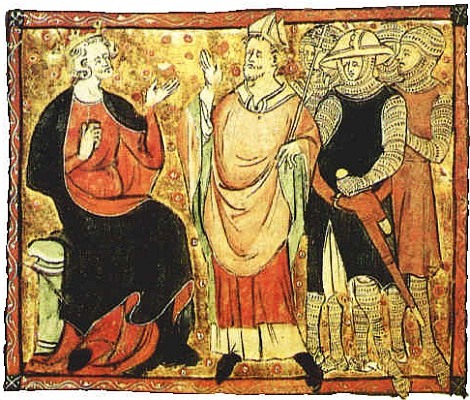 Arcibiskup v nemilosti
Becket začal vyjednávat o možnosti odchodu do exilu (s Ludvíkem VII.)
Neúspěšně se pokusil odejít již v létě 1164 k papeži, který pobýval v Sens
Říjen 1164 – sněm v Northamptonu – Becket předvolán pro obvinění ze strany Johna Marshala  následně obviněn ze zpronevěry ještě z dob, kdy byl kancléřem a z dalších zločinů proti koruně  Becket obvinění odmítal (byl předvolán kvůli kauze Johna Marshala, nikoliv kvůli jiným obviněním)  ztrácí podporu svého okolí
Listopad – odchod do exilu – v přestrojení prchá na pobřeží  odplouvá do Flander  uvítán v Soissons Ludvíkem VII. 
Papež se vyhýbal přímé odpovědi ve věci sporu po celou dobu Becketova exilu
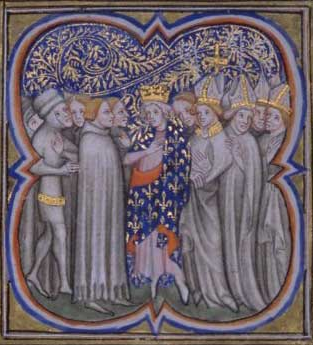 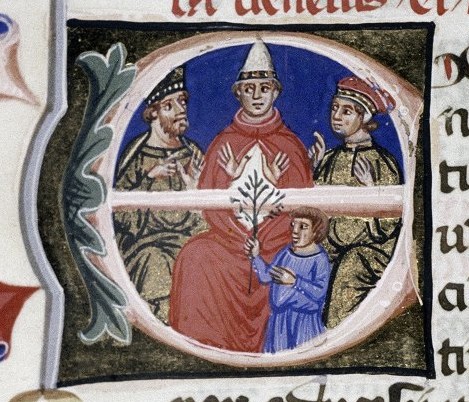 Becket v exilu
Becket se uchýlil do benediktinského kláštera v Pontigny v Burgundsku 
Jindřich zkonfiskoval veškeré Becketovy statky, zbavil ho veškerých příjmů plynoucích z Canterbury, příjmy šly do královské pokladny
Z Anglie byli vykázáni Becketovi podporovatelé 
Jindřich vyslal poselstva k Ludvíkovi VII. I k papeži se žádostmi, aby se zřekli Becketovy podpory  Ludvík věděl, že Becketa může využít v boji proti Jindřichovi, papež jednal velice opatrně, ačkoliv formálně stál za Becketem
Snahy o vyřešení konfliktu; v letech 1165 – 1169 několik setkání a neúspěšných jednání  selhaly na neústupnosti obou stran
1166 – Becket jmenován legátem pro Anglii  exkomunikace několika Jindřichových spolupracovníků  Jindřich vydíral papeže odstoupením od jeho podpory  papež se snaží mírnit Becketovo chování – jmenuje legáty, kteří mají fungovat jako vyjednavači
Konec exilu
1169 – setkání mezi Jindřichem a Becketem v Montmirail a Motmartre – neúspěšná (setkání v Montmartre selhalo na Jindřichově neochotě dát Becketovi polibek míru) 
Červen 1170 – korunovace Jindřicha Mladíka – korunovaci provedl arcibiskup z Yorku (narušení tradičního práva canterburského metropolity) 
Červenec 1170 – smíření ve Frétevalu – Becketovi bylo povoleno vrátit se do Anglie, byla přislíbena nova korunovace Jindřicha Mladíka, nepadla jediná zmínka o clarendonských konstitucích 
1. prosince 1170 Thomas Becket přistál v Sandwichi  krátce po návratu do Canterbury exkomunikoval účastníky Jindřichovy korunovace
Poté, na svátek sv. Barnabáše, uspořádal řečený král velký sněm v Londýně, za přítomnosti šlechty a předních mužů svého království u příležitosti korunovace svého syna Jindřicha. A poté následující den (…) se shromáždil klérus i veškerý lid a když pak dal souhlas, nechal (Jindřich) svrchu jmenovaného Jindřicha, svého syna korunovat a pomazat Rogerem, arcibiskupem z Yorku, za přispěni Huga, biskupa z Durhamu, Waltera, biskupa z Rochesteru, Gilberta, biskupa z Londýna a Jocelyna, biskupa ze Salisbury. Nepadla však ani zmínka o požehnaném Thomasovi, arcibiskupovi z Canterbury, kterému, skrze jeho stolec, náleželo právo korunovace a pomazání.
Roger Howden, Chronica
Vražda v katedrále
Jindřich byl velmi pobouřen arcibiskupovým jednáním 
29. prosince 1170 čtyři příslušníci Jindřichova dvora – William de Tracy, Reginald fitzUrse, Hugo de Moreville a Richard le Breton zaútočili na Becketa v Canterbury – v katedrále před hlavním oltářem ho ubodali 
Jindřich s největší pravděpodobností nikdy žádné přímé rozkazy pro Becketovu vraždu nevydal! 
Jindřich byl činem pobouřen  vražda vyvolala obrovskou negativní odezvu a kritiku – na kontinentální državy Anjouovců byl uvalen interdikt 
Jindřich odjel do Irska  1172 setkání s papežem v Avranches – veřejné Jindřichovo pokání za Becketovu vraždu  Jindřich slíbil účast na křížové výpravě, omilostnil Becketovy podporovatele, obnovil majetky stolce v Canterbury do podoby z r. 1163, ustoupil od některých svých dřívějších požadavků vůči kléru, o clarendonských konstitucích se mlčelo 
1173 – Becket svatořečen
1174 – Jindřichovo pokání u hrobu Becketa v Canterbury
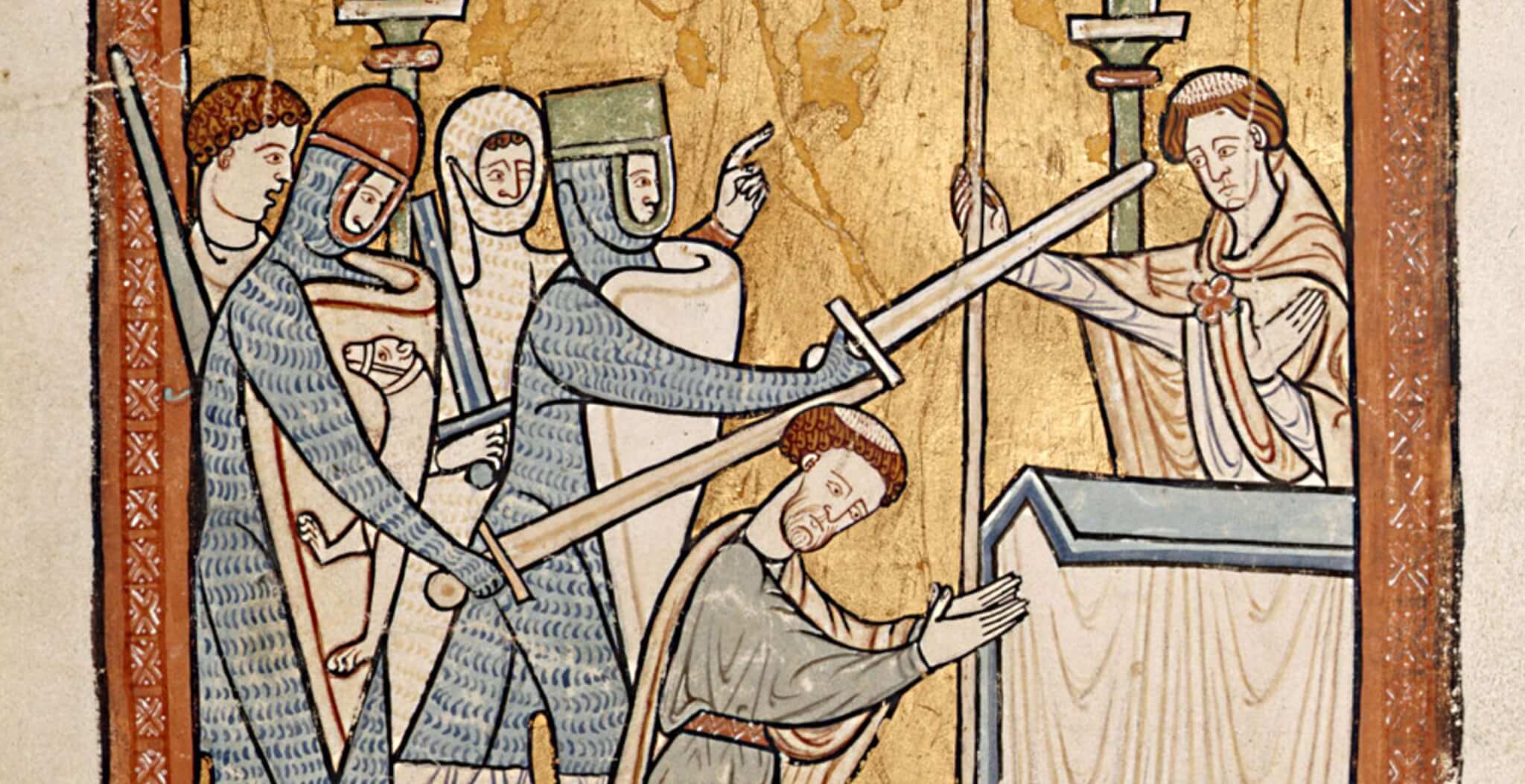 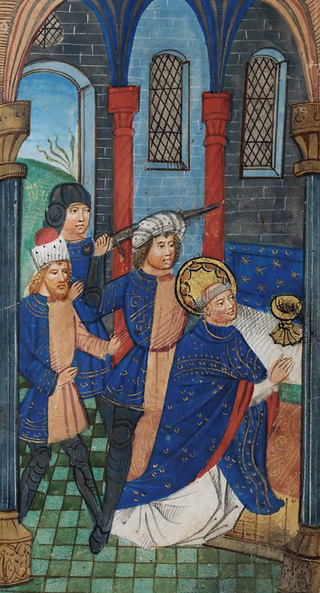 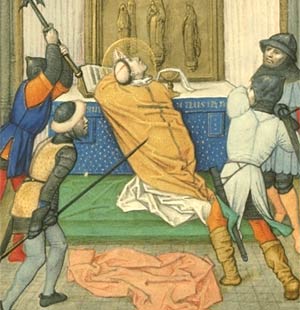 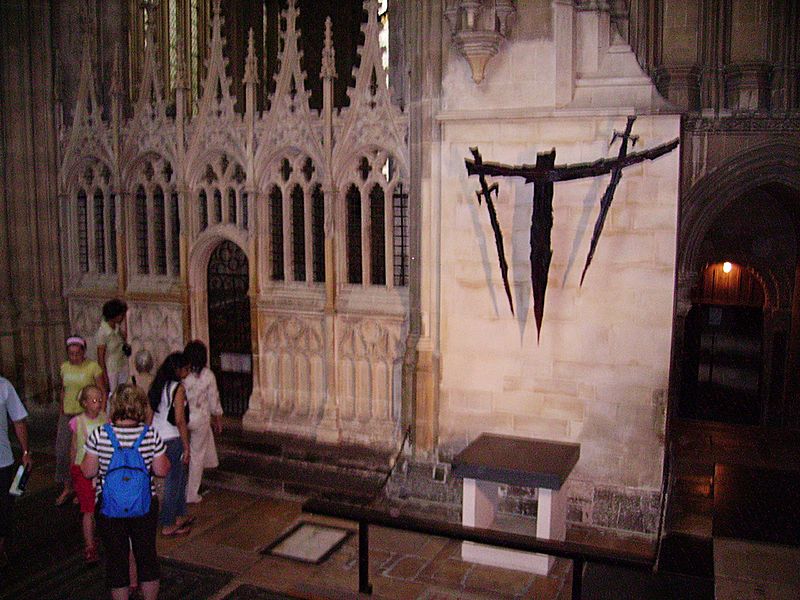